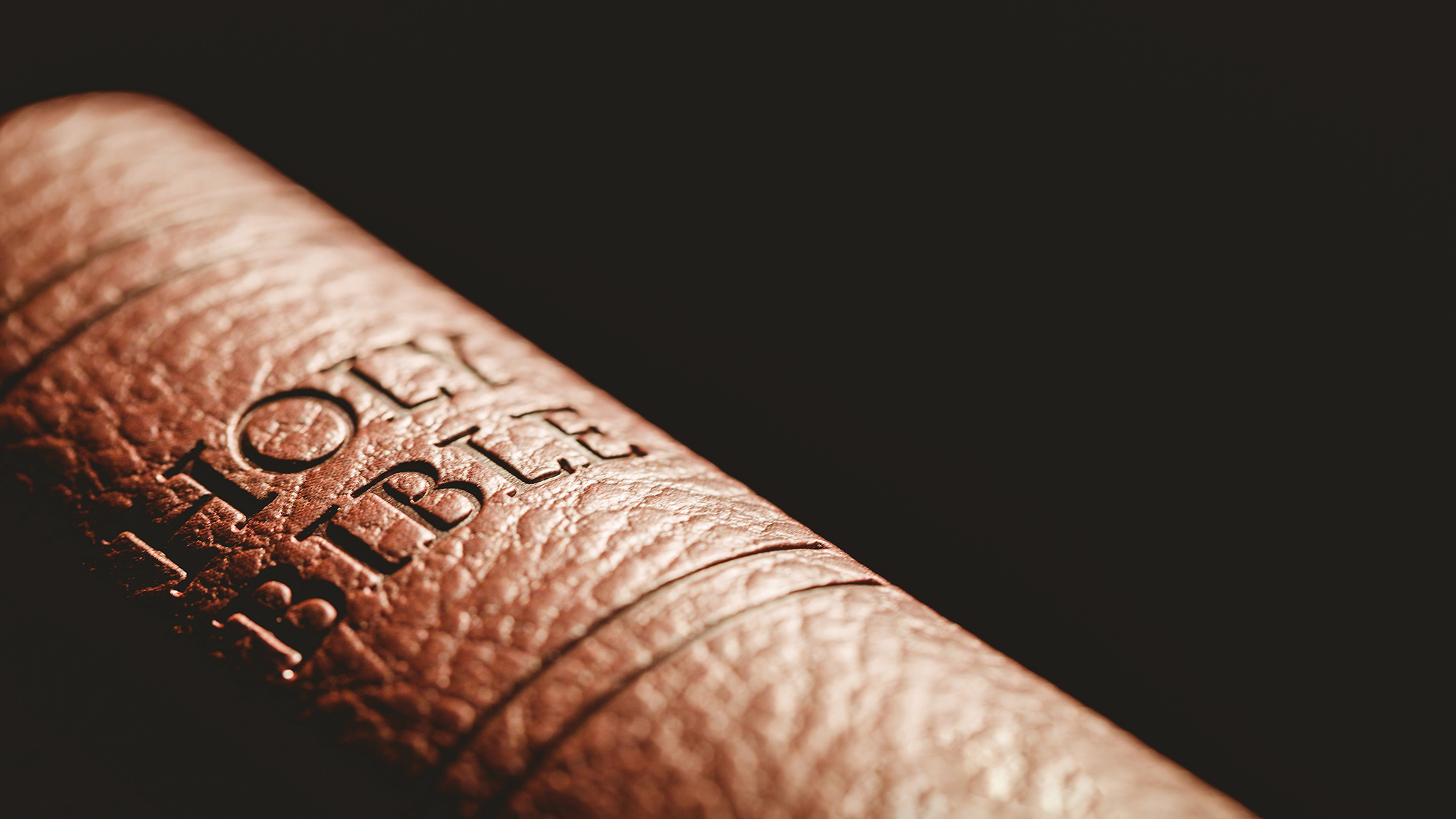 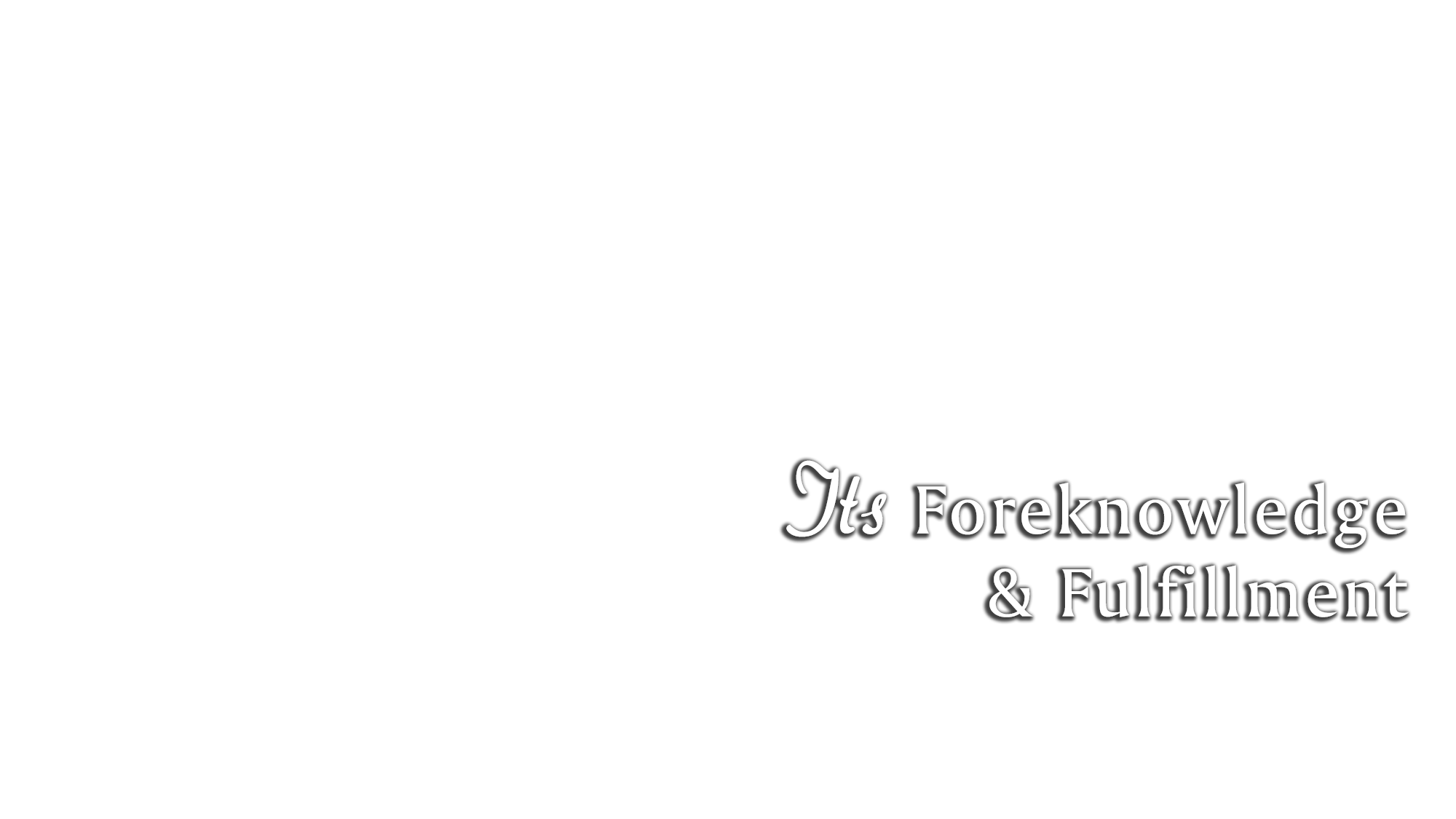 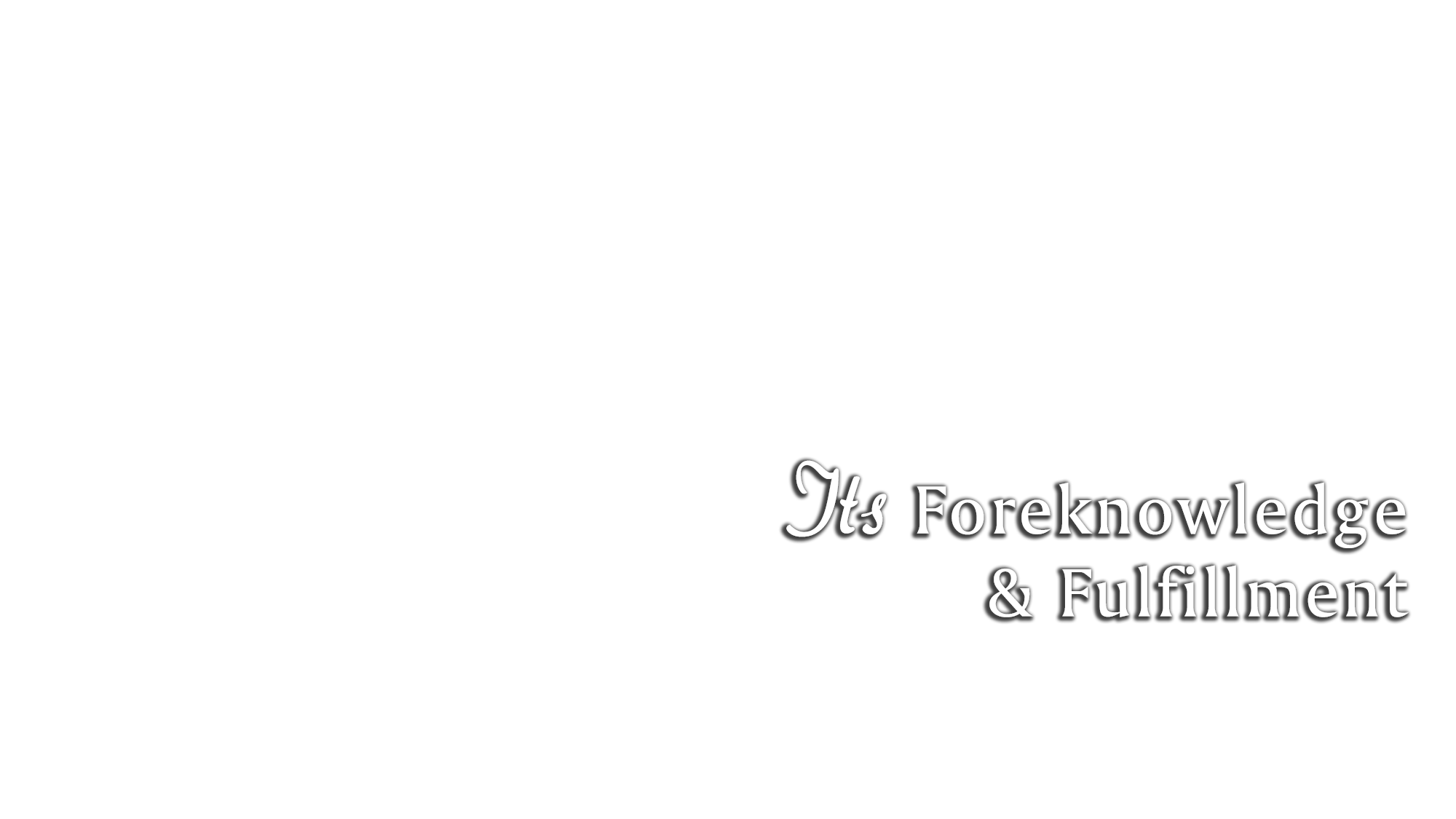 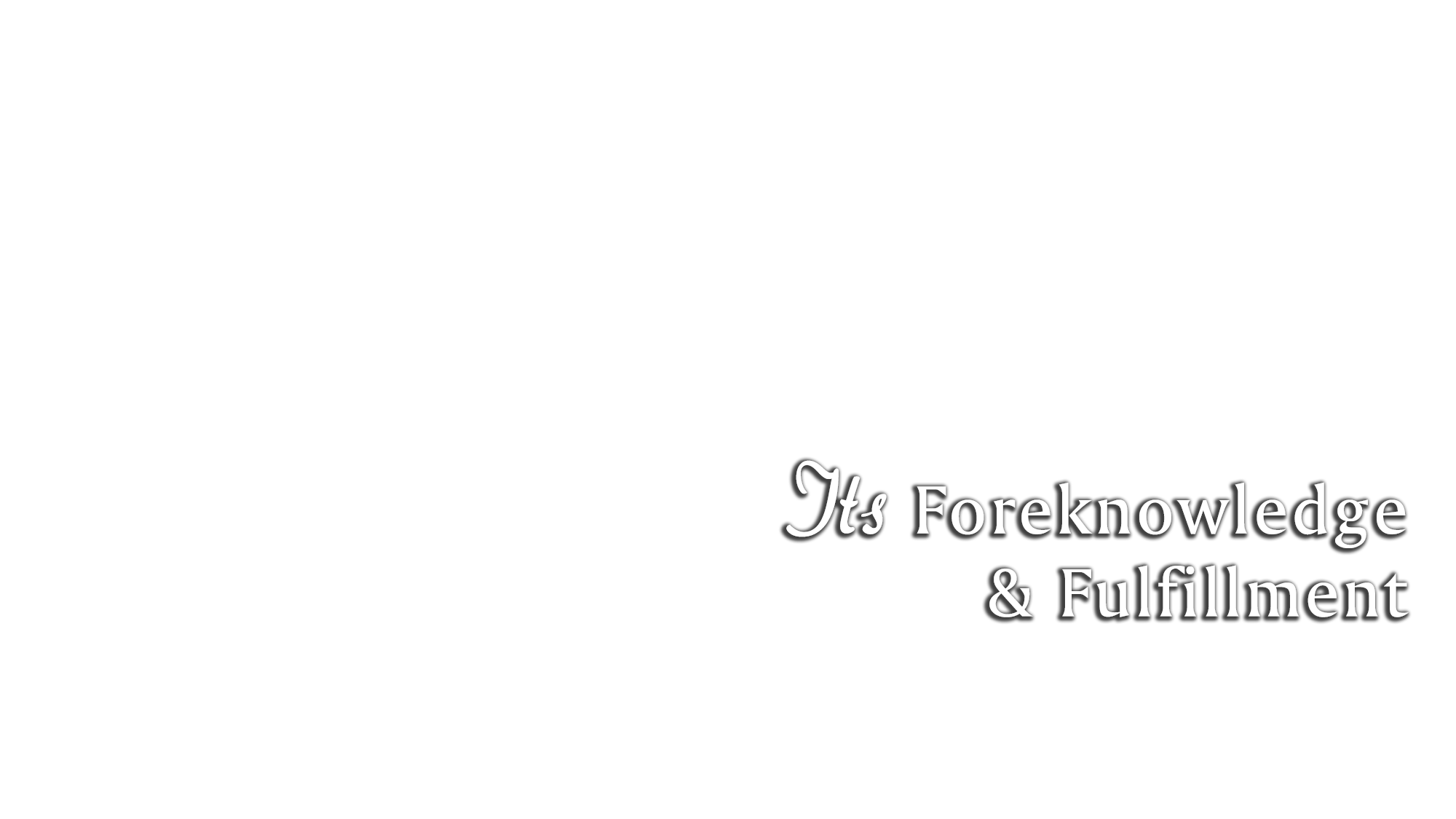 The Bible’s Foreknowledge in ASTRONOMY Points to GOD
Stars are innumerable (Gen. 15:5; Jer. 33:22)
The universe follows natural laws set in place (Job 38:33)
The sun has its own orbit through space (Psa. 19:5-6)
The moon is a reflector of the sun (Psa. 89:35-37)
The universe is not humanly measurable (Jer. 31:37)
Light can be parted (Job 38:24)
The Bible’s Foreknowledge in ASTRONOMY Points to GOD
The Bible’s Foreknowledge in OCEANOGRAPHY Points to GOD
There is a complete water cycle on earth (Ecc. 1:7; 11:3; Amos 9:6)
There are currents or “paths” in the seas (Psa. 8:8)
There are trenches/canyons in the ocean floors (Job 38:16)
There are freshwater springs in the ocean (Job 38:16; Gen. 7:11)
The perfect ratio for large seaworthy vessels is 30:5:3 (Gen. 6:15)
The Bible’s Foreknowledge in ASTRONOMY Points to GOD
The Bible’s Foreknowledge in OCEANOGRAPHY Points to GOD
The Bible’s Foreknowledge in MEDICINE Points to GOD
Blood is the key to life (Lev. 17:11-14)
Washing is required to stop spreading germs/diseases (Num. 19:11-12)
Proper soap is needed for cleansing purification (Num. 19:5-9)
Quarantine prevents the spread of some diseases (Lev. 13:45-46)
Proper disposal of human waste is essential (Deut. 23:12-13)
The toxicity of certain animals can make them unsafe (“unclean”) to eat if not prepared properly (Lev. 11:1-47; Deut. 14:3-21)
Circumcision was best performed on 8th day (Gen. 17:12-14; Lev. 12:3)
The Bible’s Foreknowledge in ASTRONOMY Points to GOD
The Bible’s Foreknowledge in OCEANOGRAPHY Points to GOD
The Bible’s Foreknowledge in MEDICINE Points to GOD
The Bible’s Foreknowledge in PHYSICS Points to GOD
Matter is neither being created nor destroyed (the First Law of Thermodynamics) (Gen. 2:1-2; Neh. 9:6; Heb. 1:3)
The earth is experiencing increasing entropy—running down and wearing out (the Second Law of Thermodynamics) (Isa. 51:6; Psa. 102:26; Heb. 1:11)
The Bible’s Foreknowledge in ASTRONOMY Points to GOD
The Bible’s Foreknowledge in OCEANOGRAPHY Points to GOD
The Bible’s Foreknowledge in MEDICINE Points to GOD
The Bible’s Foreknowledge in PHYSICS Points to GOD
The Bible’s Foreknowledge in BIOLOGY Points to GOD
Life does not arise spontaneously (Acts 17:25)
Living things reproduce “after their kind” (Gen. 1:11, 12, 21, 24)
All human life came from one man, having common ancestry (Acts 17:26)
There is a basic difference in the cell structure and biochemical makeup of the four “fleshes” on earth (1 Cor. 15:39)
Genuine prophecy MUST meet certain CRITERIA to be valid:
Must involve PROPER TIMING:Significantly preceding the fulfillment
Must involve SPECIFIC DETAILS:Not vague generalities or remote possibilities 
Must involve EXACT FULFILLMENT:Not merely a high degree of probability
The Bible’s Prophetic Fulfillment Regarding NATIONS Proves from God
The tumultuous future of Israel was foretold in detail (Deut. 28:47-68)
The rise of Assyria to punish Israel was foretold (Isa. 10:5-6 + 2 Kgs. 17:24; 18:13)
The fall of Assyria (after punishing Israel) was foretold (Isa. 10:12, 24-25)
The rise of Babylon to punish Judah (Jer. 25:9-11; Hab. 1:5) and take her captive for 70 years (Jer. 25:11-12) was foretold (cf. 2 Kgs. 24-25; 2 Chron. 36:21)
The fall of Babylon (after punishing Judah) to the Medes and Persians was foretold (Isa. 13-14; Jer. 50-51; Dan. 5:28)
The fall of Tyre was foretold in detail (Ezek. 26)
The rise and division of the Grecian empire was foretold (Dan. 8:1-26)
The rise and fall of the Roman empire was foretold (Dan. 7:7-27)
The destruction of Jerusalem by the Romans in A.D. 70 was foretold (Dan. 9:26; Matt. 24:1-34)
The Bible’s Prophetic Fulfillment Regarding NATIONS Proves from God
The Bible’s Prophetic Fulfillment Regarding PEOPLE Proves from God
It was foretold that Sennacherib, king of Assyria, would overtake fortified cities of Judah but would not be able to take Jerusalem (2 Kgs. 18:13; 19:32-34 + 19:35-36)
It was foretold that Sennacherib would return to his own land and fall by the sword (2 Kgs. 19:7 + Isa. 37:37-38)
The work of Josiah (by name) was foretold (1 Kgs. 13:2 + 2 Kgs. 23:15-16)
The ministry of king Cyrus of Persia (by name) was foretold (Isa. 44:28; 45:1)
The rise and fall of Alexander the Great was foretold (Dan. 8:5-8)
The rise and fall of Antiochus IV Epiphanes was foretold (Dan. 11:21-39)
The Bible’s Prophetic Fulfillment Regarding NATIONS Proves from God
The Bible’s Prophetic Fulfillment Regarding PEOPLE Proves from God
The Bible’s Prophetic Fulfillment Regarding MESSIAH Proves from God
The Bible prophesies the Messiah’s LINEAGE
Born of a woman (Gen. 3:15 + Gal. 4:4)
Of the seed of Abraham (Gen. 22:18 + Luke 3:34)
Of the tribe of Judah (Gen. 49:10 + Heb. 7:14)
Of the royal lineage of David (2 Sam. 7:12 + Luke 1:32)
To a virgin (Isa. 7:14 + Matt. 1:22)
The Bible’s Prophetic Fulfillment Regarding NATIONS Proves from God
The Bible’s Prophetic Fulfillment Regarding PEOPLE Proves from God
The Bible’s Prophetic Fulfillment Regarding MESSIAH Proves from God
The Bible prophesies the Messiah’s LINEAGE
The Bible prophesies the Messiah’s COMING
Miraculously conceived and virgin-born (Isa. 7:14 + Matt. 1:18-22)
Born in Bethlehem of Judah (Mic. 5:2 + Matt. 2:1)
During the days of the Roman empire (Dan. 2:44 + Luke 2:1)
While Judah still a distinct and ruling tribe (Gen. 49:10 + Matt. 2:22)
Innocent babies would be slaughtered (Jer. 31:15 + Matt. 2:16-18)
An escape to Egypt would be necessary (Hos. 11:1 + Matt. 2:15)
The Bible’s Prophetic Fulfillment Regarding NATIONS Proves from God
The Bible’s Prophetic Fulfillment Regarding PEOPLE Proves from God
The Bible’s Prophetic Fulfillment Regarding MESSIAH Proves from God
The Bible prophesies the Messiah’s LINEAGE
The Bible prophesies the Messiah’s COMING
The Bible prophesies the Messiah’s NATURE
Both human and Divine (Mic. 5:2 + John 1:1, 14)
His supernatural wisdom (Isa. 11:1-5 + John 2:24-25)
His gentle compassion toward people (Isa. 42:1-4 + Matt. 12:15-21)
His compassionate preaching (Isa. 61:1-3 + Luke 4:17-22)
His submission to the Father (Psa. 40:8; Isa. 53:11 + John 8:29; 1 Pet. 2:22)
The Bible’s Prophetic Fulfillment Regarding NATIONS Proves from God
The Bible’s Prophetic Fulfillment Regarding PEOPLE Proves from God
The Bible’s Prophetic Fulfillment Regarding MESSIAH Proves from God
The Bible prophesies the Messiah’s LINEAGE
The Bible prophesies the Messiah’s COMING
The Bible prophesies the Messiah’s NATURE
The Bible prophesies the Messiah’s MINISTRY
Preparatory work of John the Baptist (Isa. 40:3-5; Mal. 4:5-6 + Matt. 3:3)
His working of miracles (Isa. 35:5-6 + John 2:11; 20:30)
His teaching in parables (Psa. 78:2 + Matt. 13:34-35)
His triumphal entry into Jerusalem (Zech. 9:9 + Matt. 21:5-11)
He would be prophet (Deut. 18:18 + Acts 3:22-23), priest (Psa. 110:4 + Heb. 5:5-6; 7:1-3) and king (Zech. 9:9; 6:13 + John 18:37; Matt. 21:5)
The Bible’s Prophetic Fulfillment Regarding NATIONS Proves from God
The Bible’s Prophetic Fulfillment Regarding PEOPLE Proves from God
The Bible’s Prophetic Fulfillment Regarding MESSIAH Proves from God
The Bible prophesies the Messiah’s LINEAGE
The Bible prophesies the Messiah’s COMING
The Bible prophesies the Messiah’s NATURE
The Bible prophesies the Messiah’s MINISTRY
The Bible prophesies the Messiah’s BETRAYAL, DEATH & RESURRECTION
Betrayed by a friend (Psa. 41:9 + John 13:18)
Betrayed for 30 pieces of silver (Zech. 11:12 + Matt. 26:15)
Spit upon and beaten (Isa. 50:6 + Matt. 27:30)
Hands and feet pierced in His death (Psa. 22:16 + Luke 23:33; 24:39)
None of His bones would be broken (Ex. 12:46; Psa. 34:20 + John 19:33-36)
Numbered with transgressors in death (Isa. 53:12 + Mark 15:27-28)
Flesh not see corruption but raised from dead (Psa. 16:10 + Acts 2:22-32)
The Bible possesses characteristics and wisdom that are BEYOND HUMAN WISDOM!
Phenomenal Unity
Flawless Accuracy
Foreknowledge of Science
Fulfillment of Prophecy
HOW could they write things they could have never known?
THEY WERE GUIDED, just as they claimed, BY WISDOM FROM ON HIGH!
The evidence inside the Bible shouts its DIVINE origin!
This is precisely what one would expect when the Author is GOD!
We must believe Jesus is God’s Son – John 20:30-31
We must repent of our sins and turn to God – Acts 17:30
We must confess our faith in Jesus Christ – Romans 10:9
We must be immersed into Christ – Mark 16:16
God will forgive all of your sins – Acts 2:38
God will add you to His church – Acts 2:47
God will register you in heaven – Hebrews 12:23
We must serve the Lord faithfully – Matthew 25:23